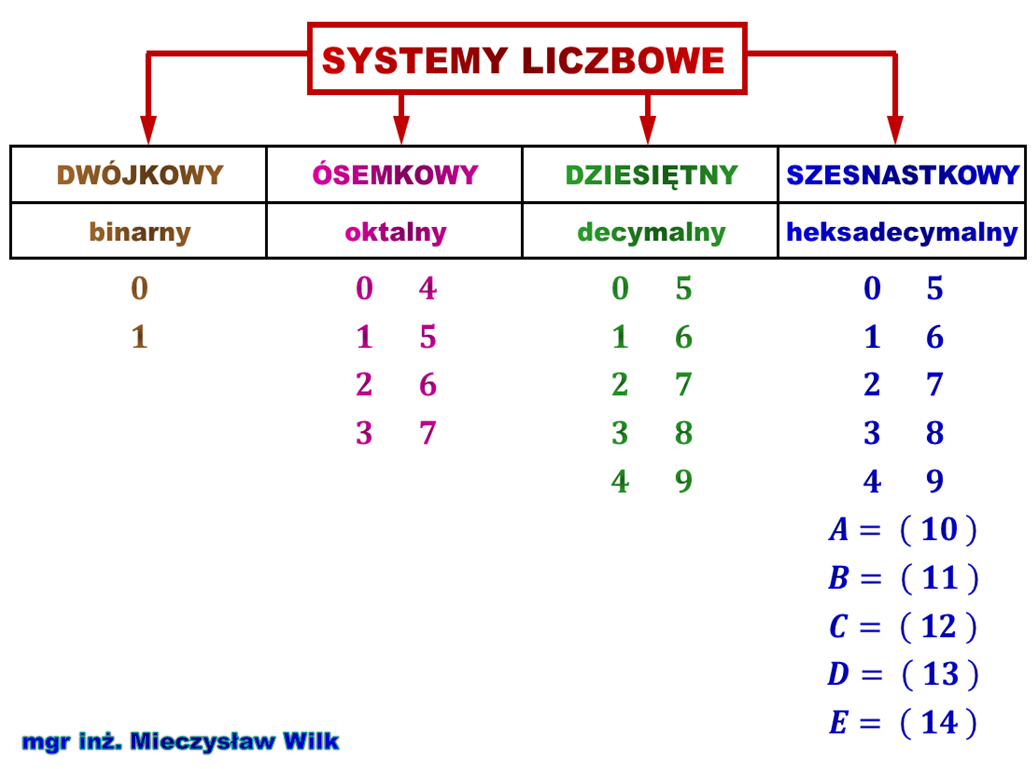 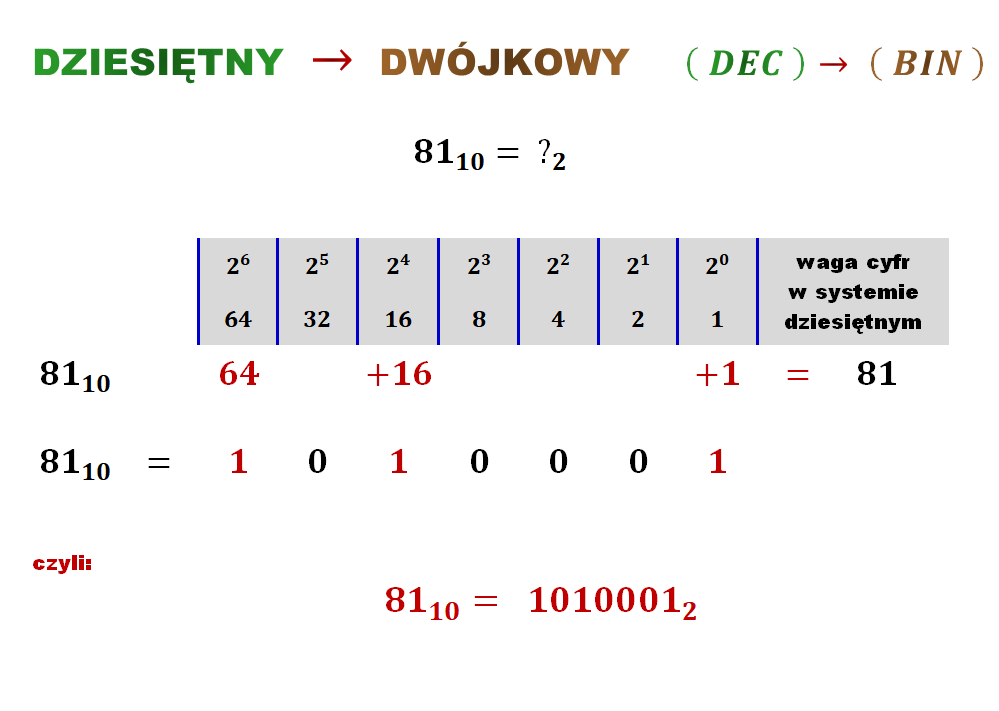 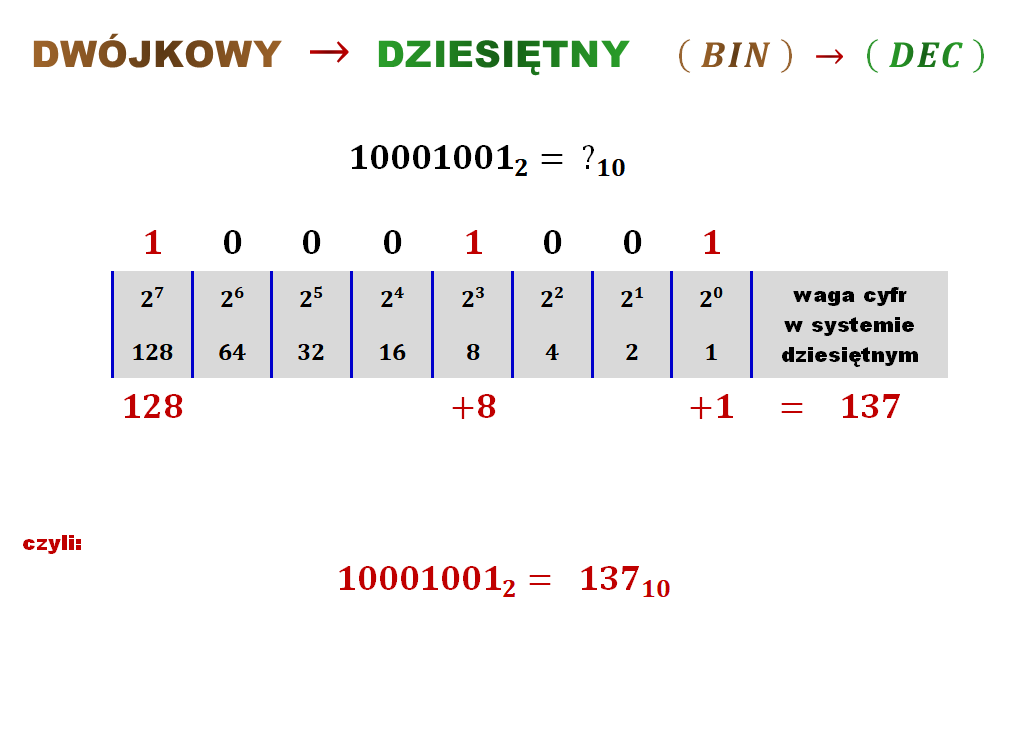 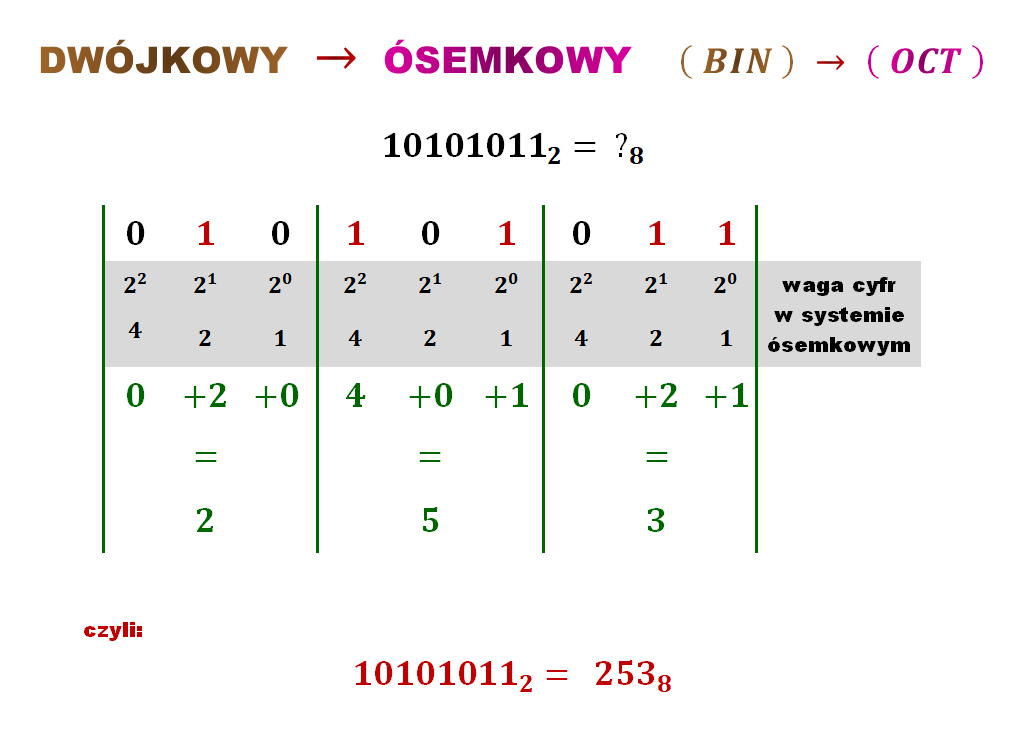 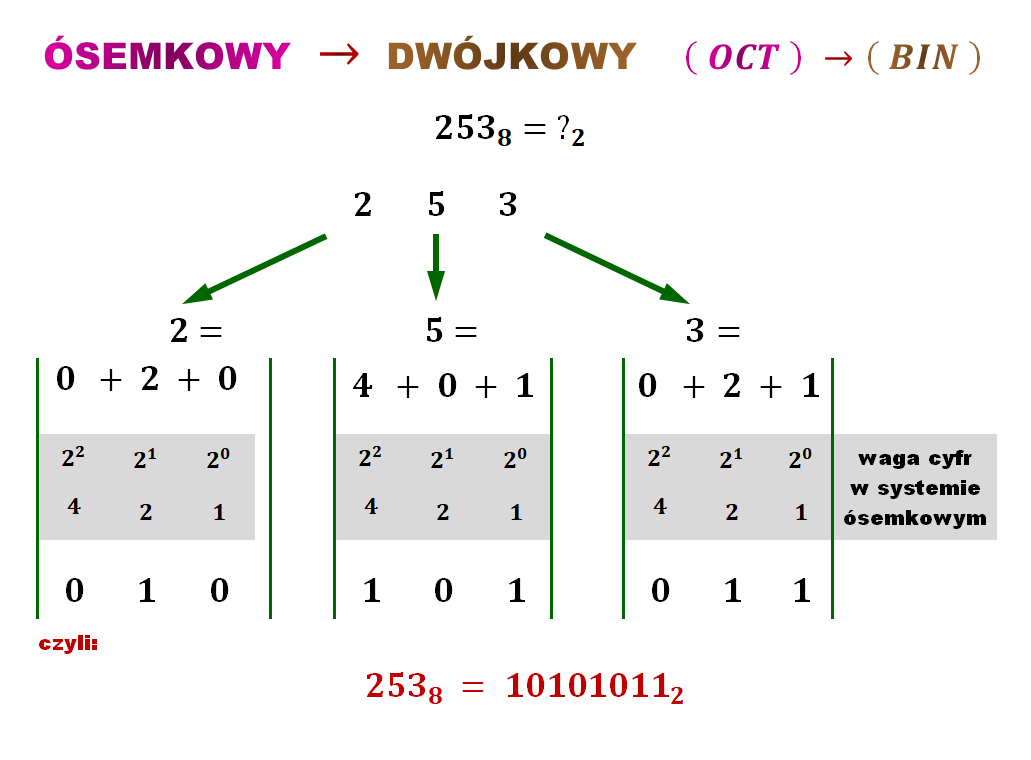 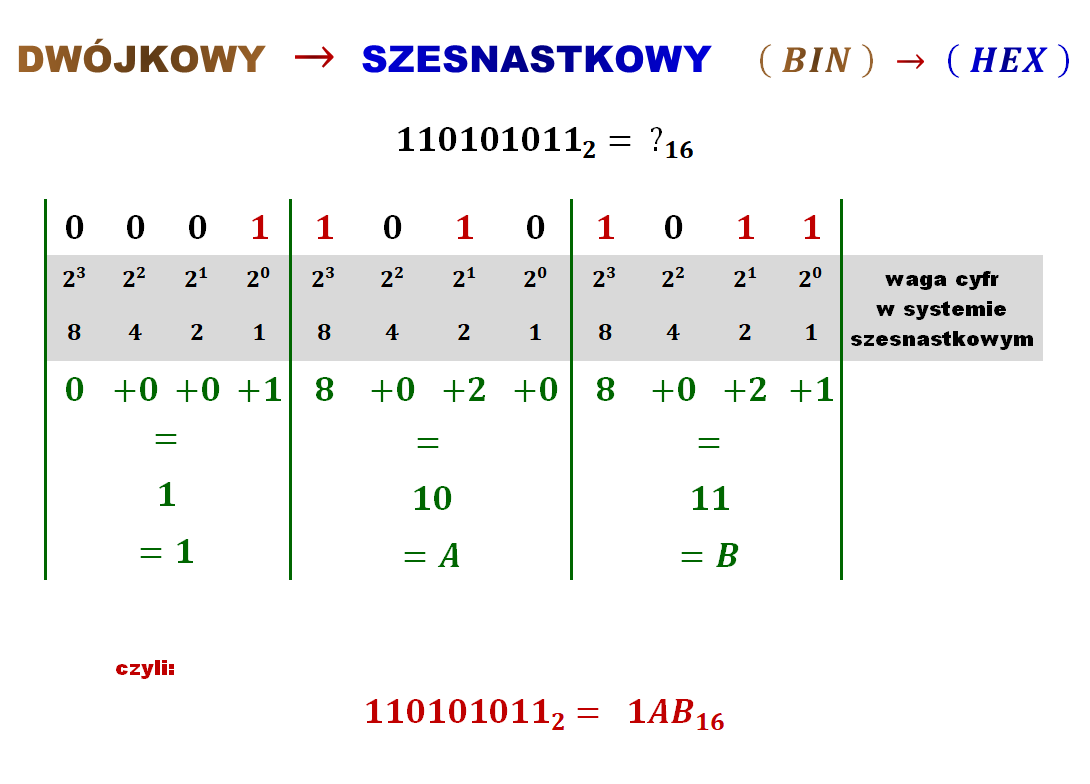 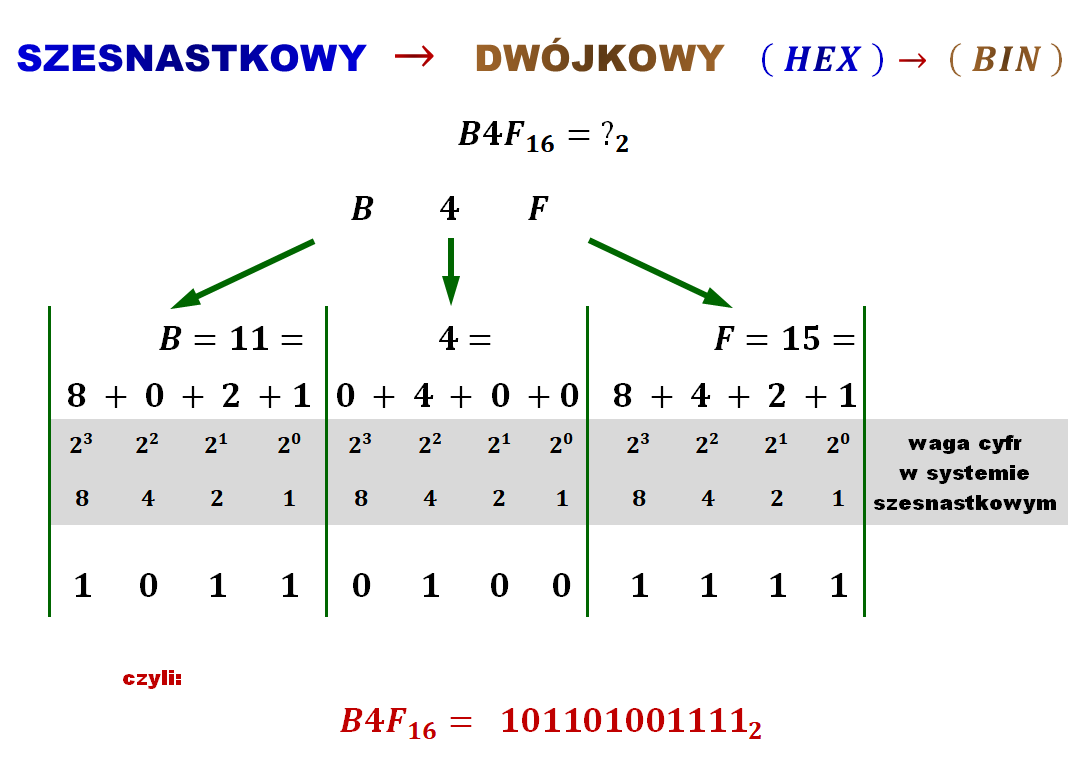 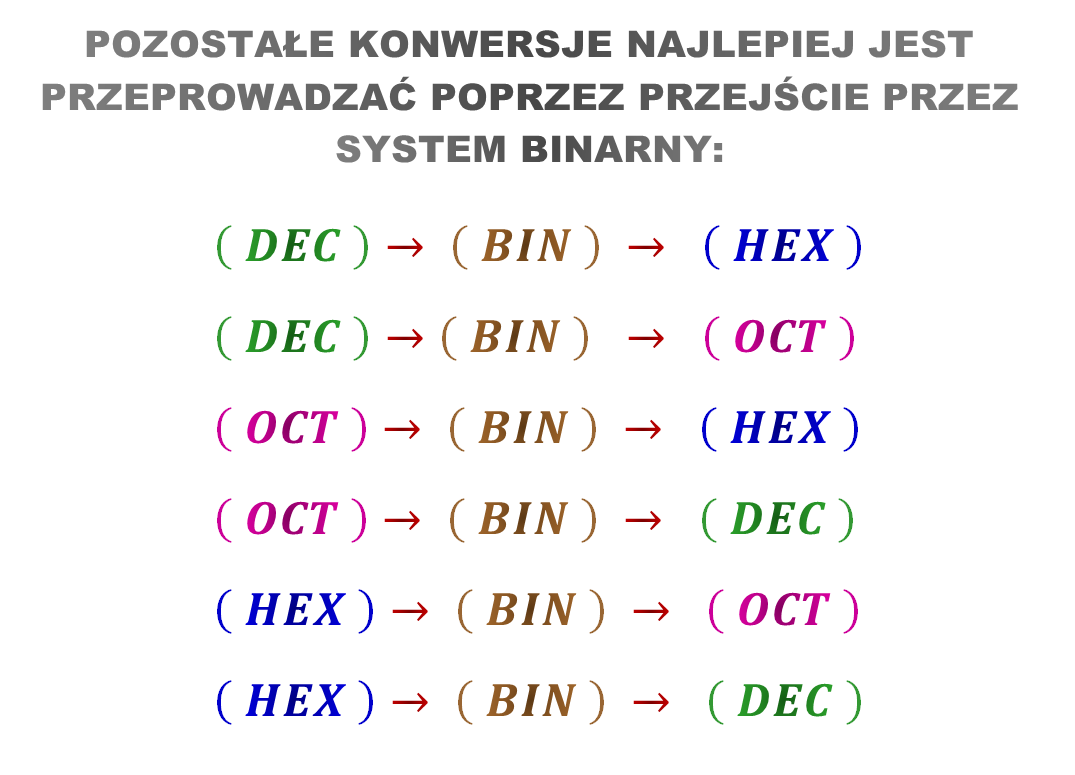 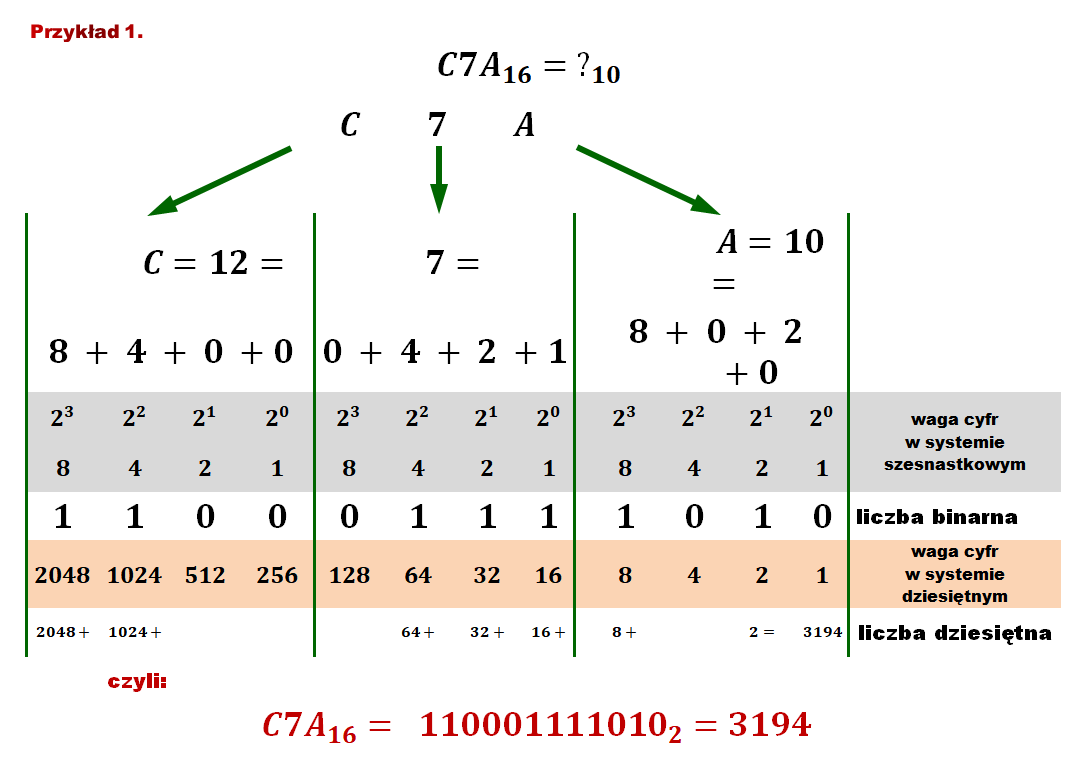 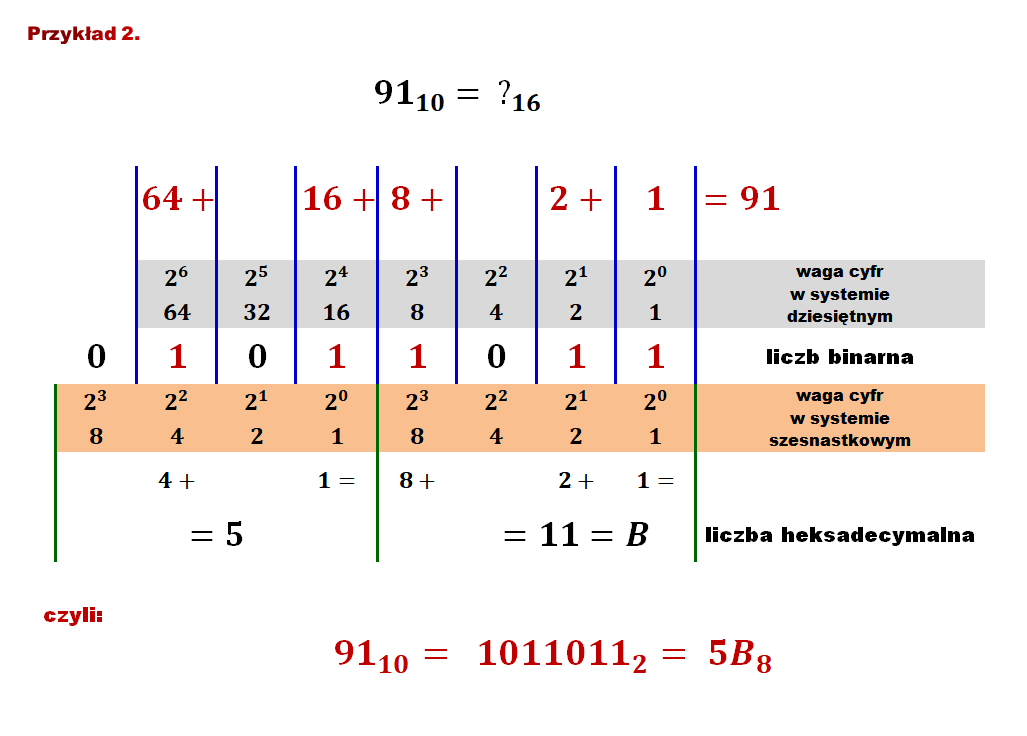 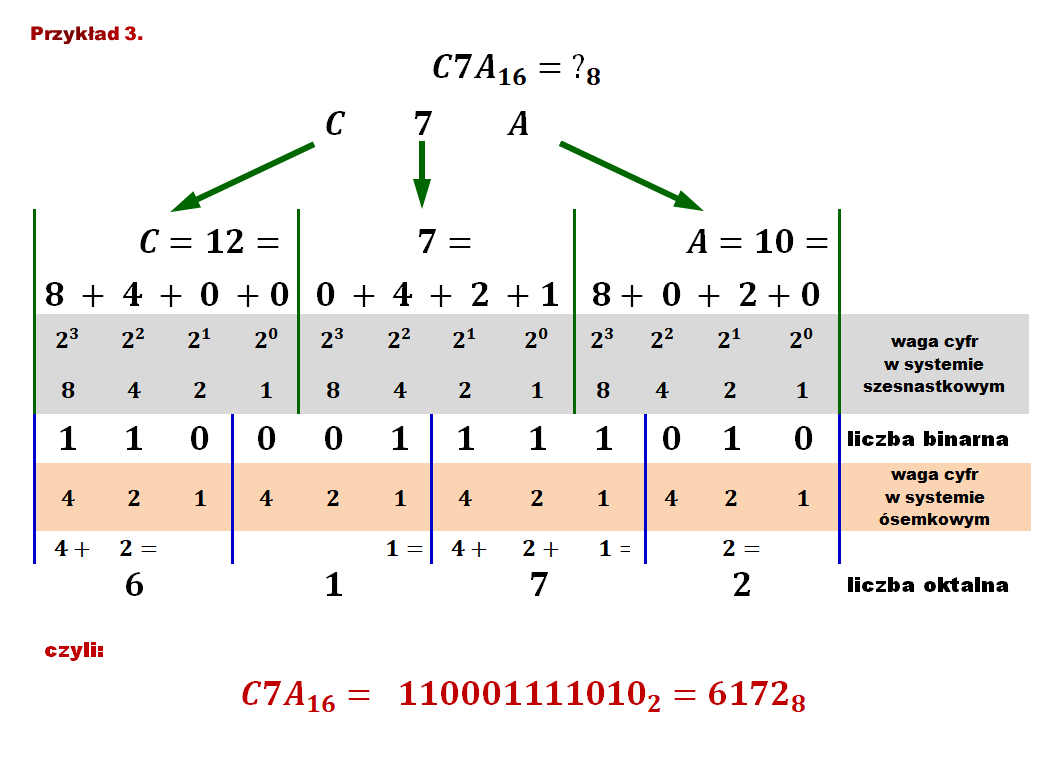 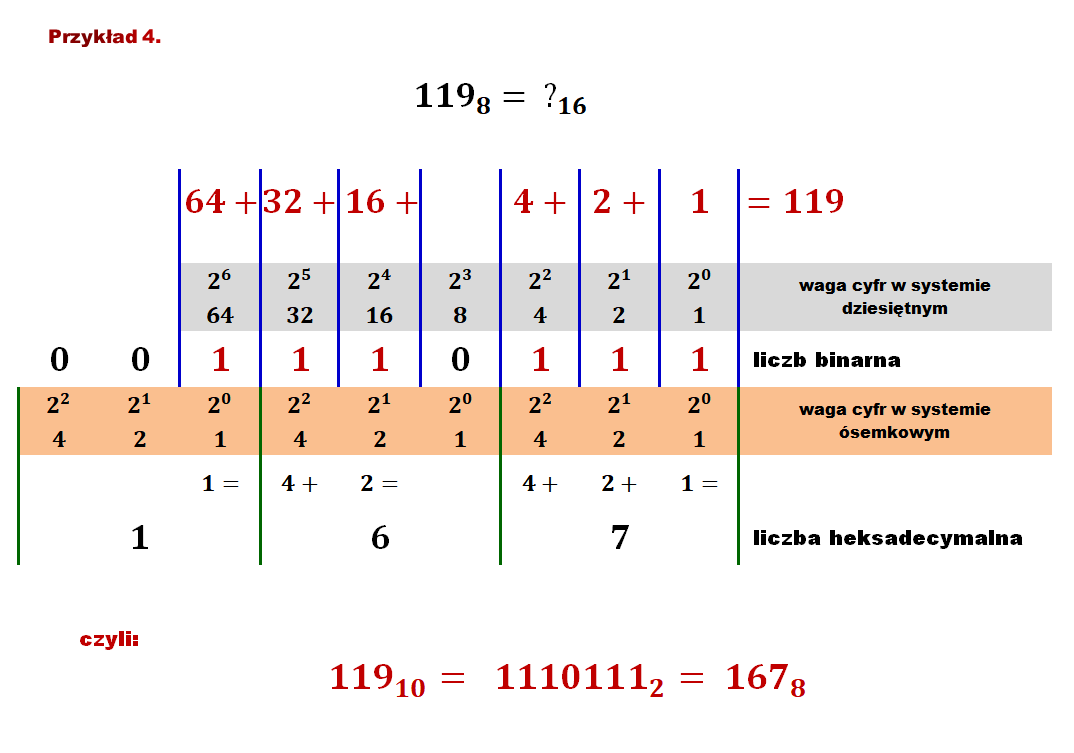 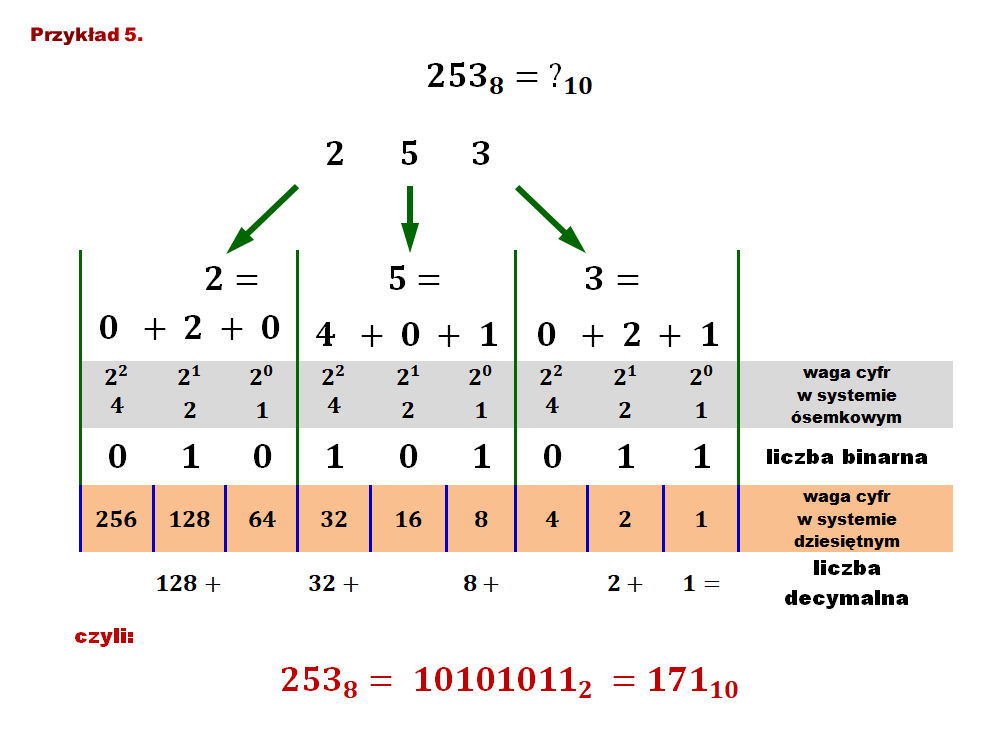 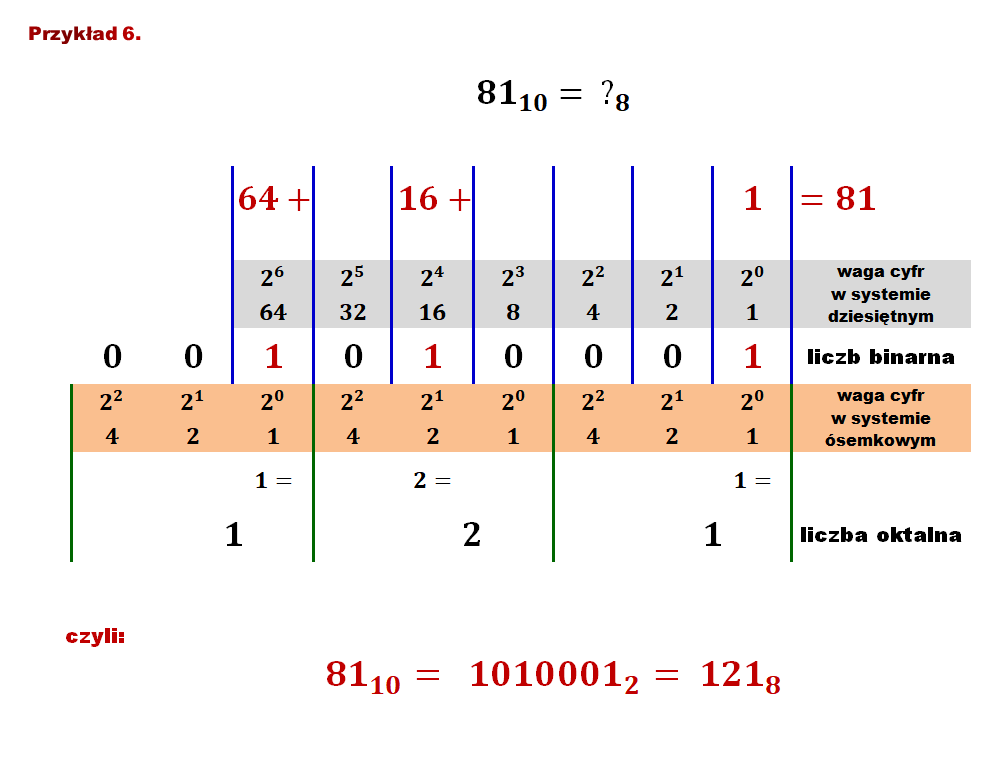 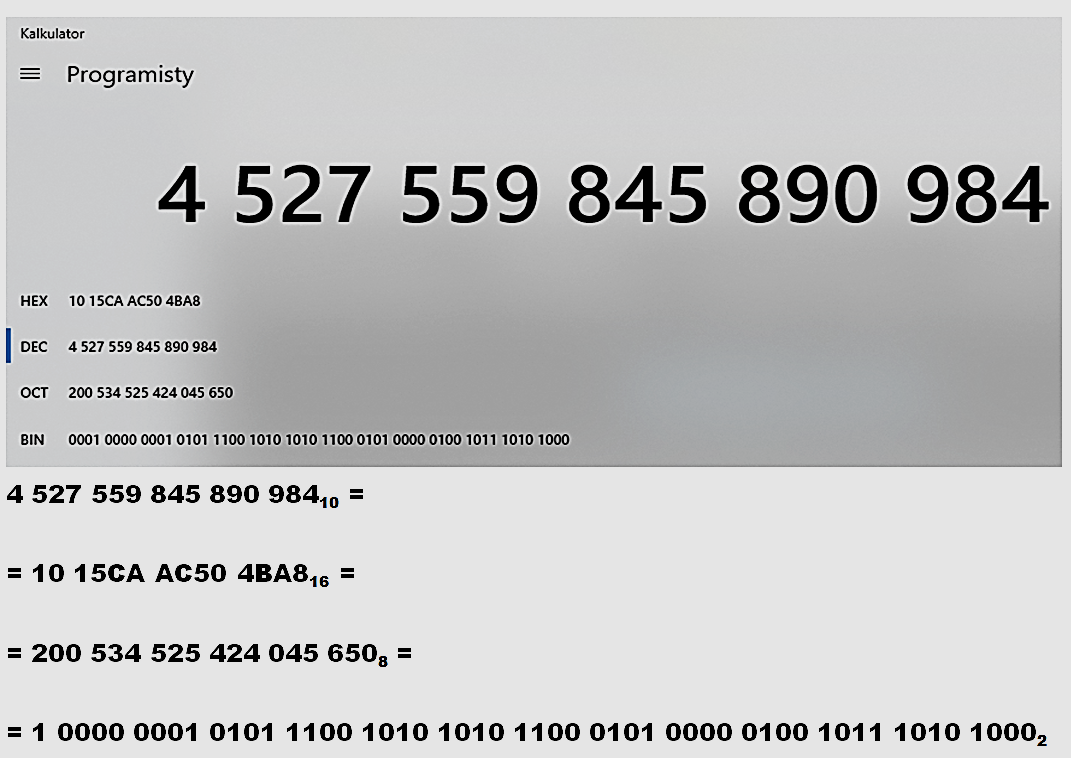 W którym systemie 

Dana liczba 

jest najkrótsza?